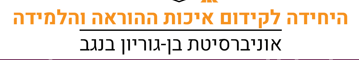 הוראה הוגנת מגדרית
מציגות ומציגים:
פרופ' יעל השילוני דולביועצת הנשיא להוגנות מגדרית, המחלקה לסוציולוגיה ואנתרופולוגיה
פרופ' הללי פינסוןבית הספר לחינוך
ד"ר ארז מגורהמחלקה לסוציולוגיה ואנתרופולוגיה
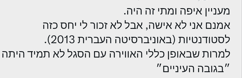 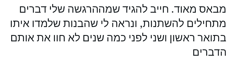 מטרת המפגש
לעורר מודעות להטיות סמויות וגלויות
לעורר מודעות להשפעות המבנים "הטבעיים" וההטיות שהם עלולים לייצר
להציע דרכים ורעיונות לביסוס של סביבה הוגנת מבחינה מגדרית
להציף דילמות ובעיות משותפות, להתלבט יחד ולחשוב על פתרונות אפשריים
מופעים
מבנה השתתפות: במה פתוחה ושיח חופשי לא משקף הזדמנות שווה
טווח הציפיות: איזה שאלות מפנים לסטודנטיות; איזה חלק בפרויקט מצפים שיעשו: "אתן טובות בעיצוב..."
זמן על הבמה: מי משתתף וכמה זמן הוא תופס
שיקוף של נורמות חברתיות
תכנים ממוגדרים: סוגי דוגמאות, היעדר ייצוג נשי, חוסר במקורות הזדהות
אופי המשוב
התייחסויות והערות לא מקצועיות
שפה ממוגדרת
ממצאים
בכיתות רבות יש "אקלים צונן" כלפי נשים באמצעות התנהגויות קטנות וסמויות: ליד מי המרצה עומד, אל מי הוא פונה, עם מי הוא יוצר קשר עין, תחרותיות, ביקורת בונה לבנים מול הטלת ספק כלפי נשים
מחקר רחב על השתתפות בכיתות ביולוגיה מצא שסטודנטיות משתתפות בשיעור נמוך בהרבה (40%) מחלקן היחסי בהרכב האוכלוסיה בכיתה (60%)
Sadker, 1994
Eddy & Brownell, 2014
מחקר אחד מצא שבנים מדברים 1.6 פעמים יותר מגודלם באוכלוסיית הכיתה. בכל הכיתות שנבדקו הגברים יהיו הראשונים להגיב, והסטודנט הבולט (בהשתתפות) היה גבר
Lee & McCabe, 2021
מורים והורים כאחד מחזיקים בתפיסות סטריאוטיפיות לגבי ההתאמה של בנים ובנות לעסוק בתחומי המדעים
Richard, Wagner & Killion, 2017
בנים מתפרצים הרבה יותר לשיחות לעומת נשים. סטודנטים גברים מרגישים בנוח להשתלט על השיחה בכיתה
Matuso, 2019
אינטראקציות ארוכות בין המרצה לסטודנטים הן ביחס של 6:1 לטובת בנים. רק בכיתות עם רוב נשי הסטודנטיות ייכנסו בכלל לאינטראקציות ארוכות עם המרצה, וגם אז זה בתגובה למאמץ של המרצה ולא באופן יזום על ידי סטודנטיות
Lee & McCabe, 2021
אופי הפנייה לגברים ונשים בכיתה הוא שונה:“Mr. Jones” vs. “Young lady”
Lee & McCabe, 2021
סטודנטיות מתנצלות הרבה יותר מסטודנטים. סף הדברים שסטודנט וסטודנטית מחשיבים כפגיעה בנורמות הוא שונה
Schuman & Ross, 2010
ממצאים
בניסוי שבו ההנחייה לפני שאלת מבחן היתה שבמבחן זה נמצא שאין הבדלי ביצוע בין גברים לנשים הסטודנטיות מצליחות פי שלוש ממבחן שבו ההנחייה הפותחת קובעת שגברים נוטים להצליח יותר במבחן
בנות זוכות למחמאות על יכולת ובנים על מאמץ: מעצב תפיסה שונה של אינטליגנציה כדבר סטטי או מתפתח ונבנה
Lee, et al., 2020
מחקרים ניסויים מצאו הבדל ביחס לרעיונות שנאמרים בקול נשי לעומת קול גברי
סטריאוטיפים מגדריים משפיעים באופן דרסטי על ביצועי הסטודנטיות, ועל החלטותיהן המקצועיות לעתיד
Eddy & Brownell, 2016
Spencer, Steele & Quinn, 1999
"יש בינינו הבדלים, וזה בסדר"?
כל אלה מייצרים הבדלים בתפיסת השייכות והמסוגלות
דילמות
בכיתה שלי, הבנים עונים על רוב השאלות שאני שואל, למרות שאני שואל שאלות כלליות ולא מפנה ספציפית אליהם. אני רוצה שהסטודנטיות ישתתפו יותר אבל חושש שאם אפנה אליהן ישירות הן יחושו לא בנוח כי זכותן לא להשתתף. זו בסוף בחירה של כל אחד ואחת. 
האם נכון להפנות שאלות מפורשות לבנות כדי לשנות את המצב? האם נכון לדבר על הבעיה באופן מפורש?
הייתי שמח להפוך את הכיתה שלי להוגנת יותר מגדרית אבל מרבית המחקרים היסודיים בתחום נכתבו על ידי גברים. אני חושש שהניסיון להוסיף באופן מלאכותי מחקרים של חוקרות או לעשות אפליה מתקנת בכיתה תפגע ביכולת שלהן להשתלב בעולם בחוף שכן בחוץ אף אחד לא בונה סביבה מתקנת כזאת
אני חושש שניסיון מכוון של תיקון עלול להוביל לפוליטיזציה שאין לנו שליטה עליה. איפה אני שם את הגבולות? למה דווקא תיקון של עיוות מגדרי ולא של עיוותים אחרים? האם לא עדיף להשאיר את התיקונים הערכיים מחוץ לכיתה שצריכה להתמקד בידע ובמקצועיות?